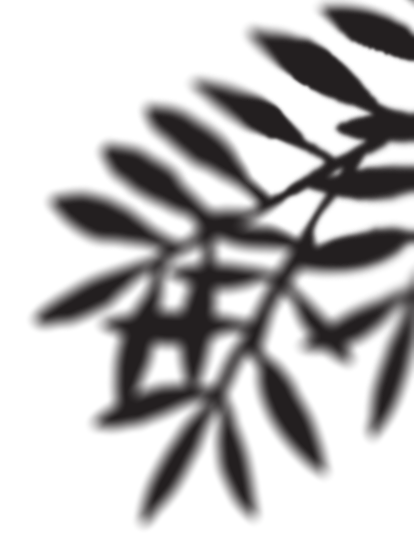 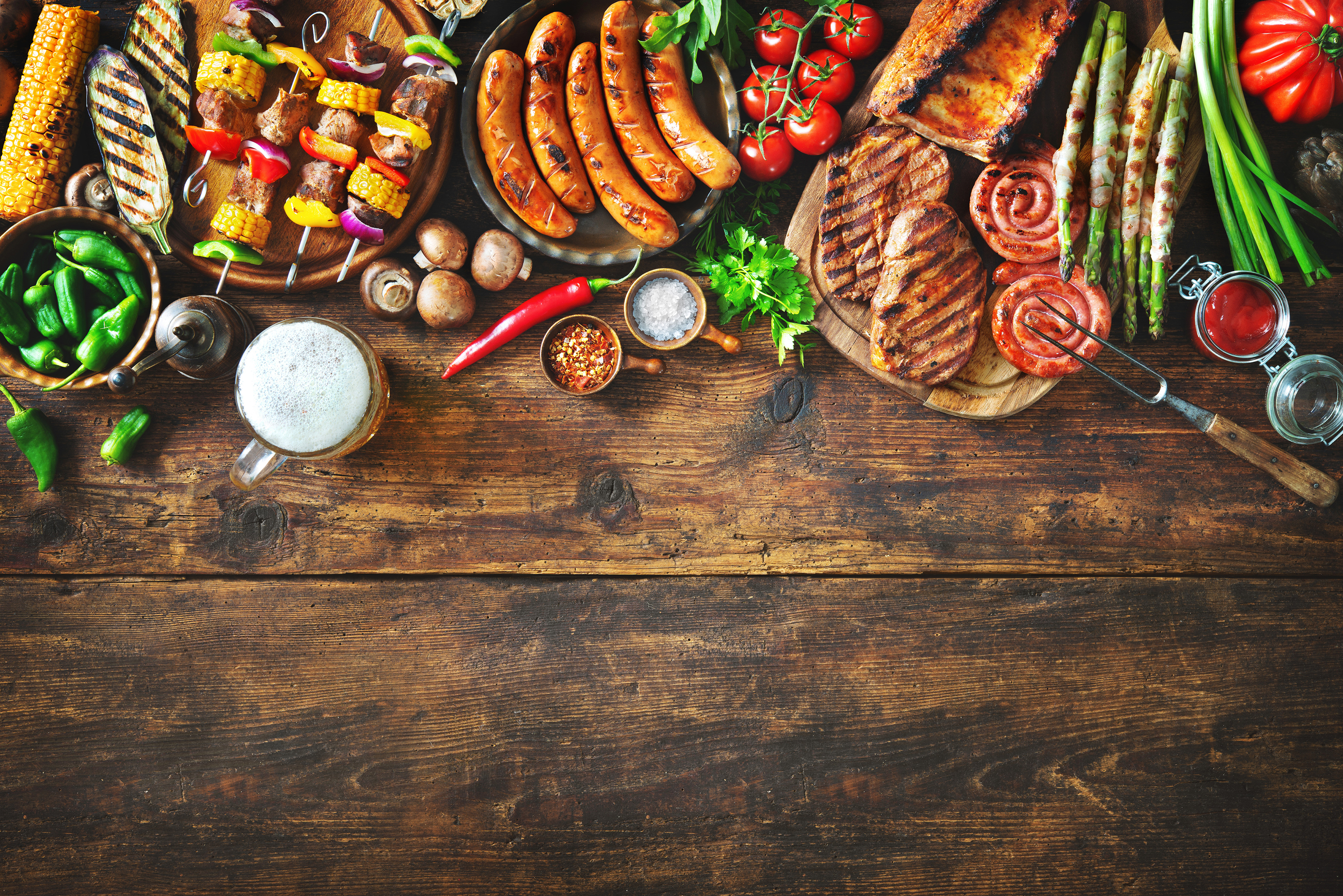 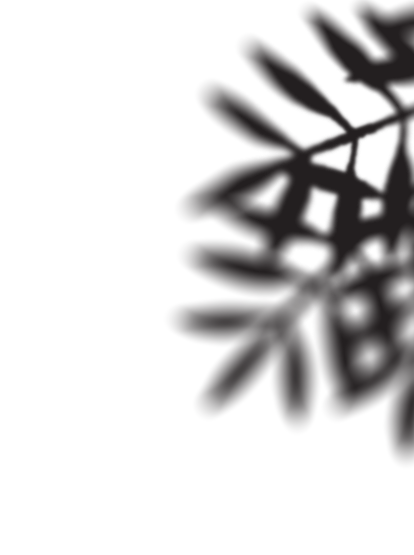 COF Dining at Wentworth
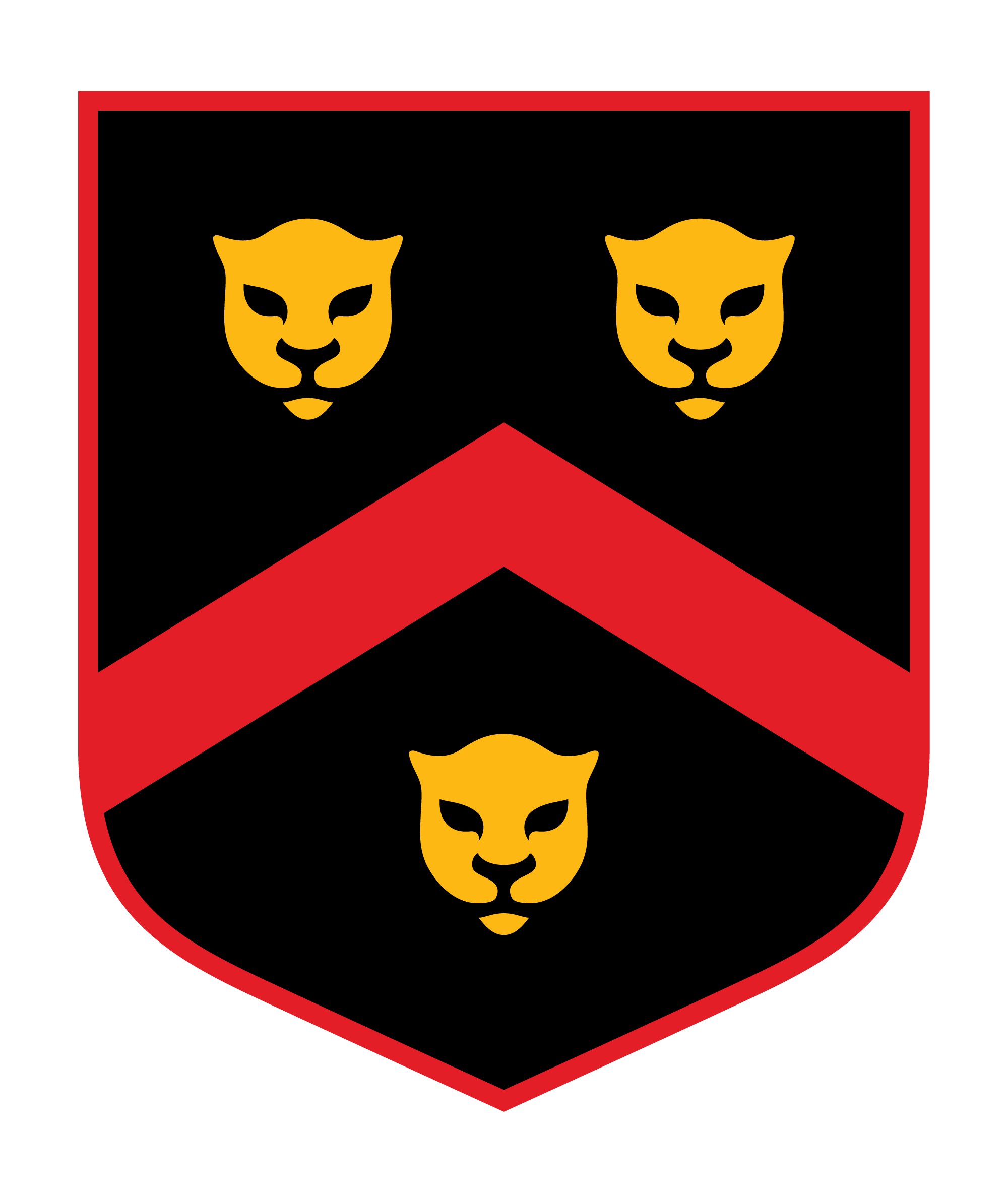 Good Food; Good Experiences
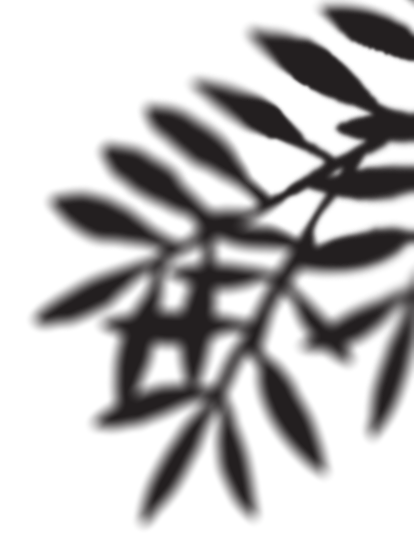 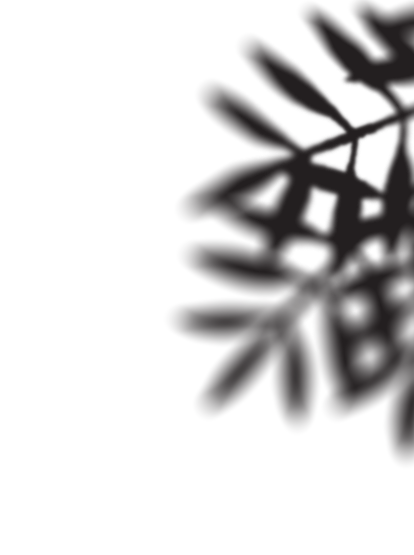 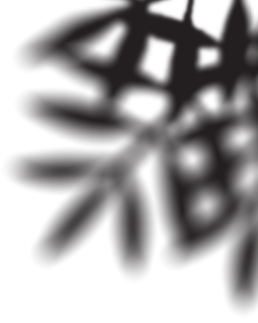 What’s Going on at Wentworth?
All-You-Care-To-Eat @ Beatty Dining Commons!
Leopard Café for those on the Go!
A Dining Program with options suited to meet student’s needs!
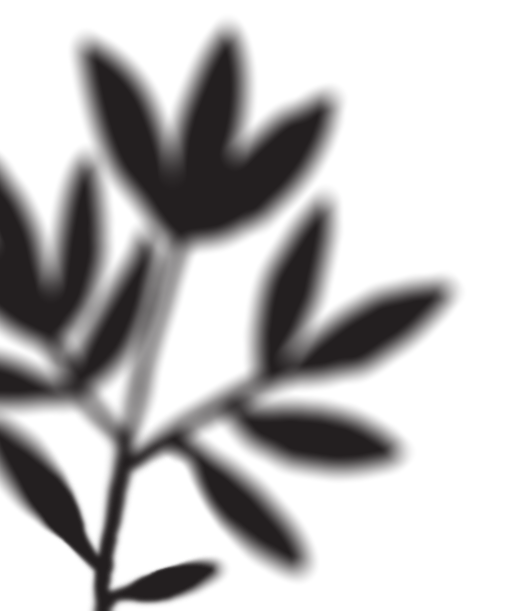 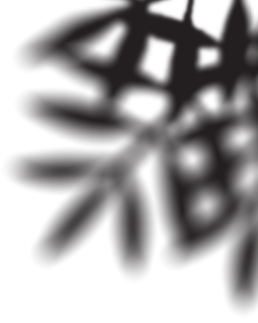 Dining Terminology at WIT
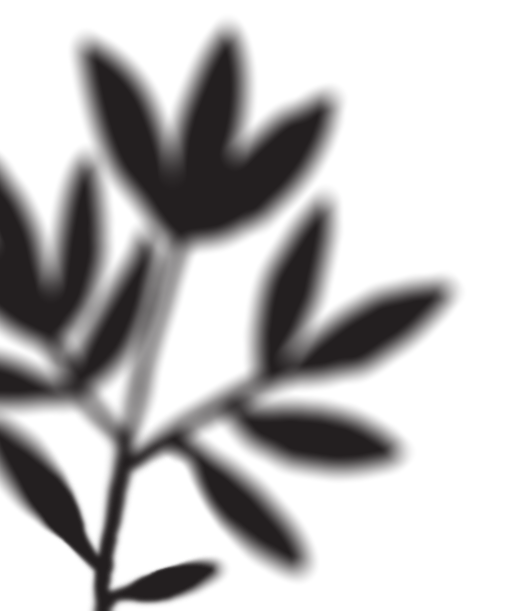 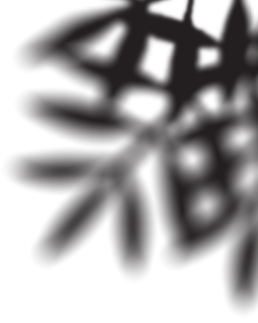 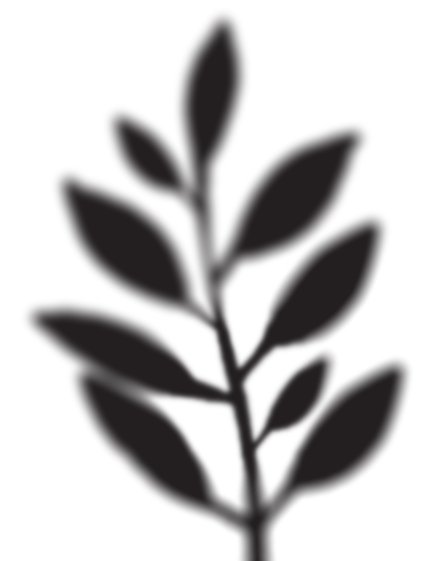 BEATTY DINING COMMONS:All-You-Care-To-Eat (AYCTE)
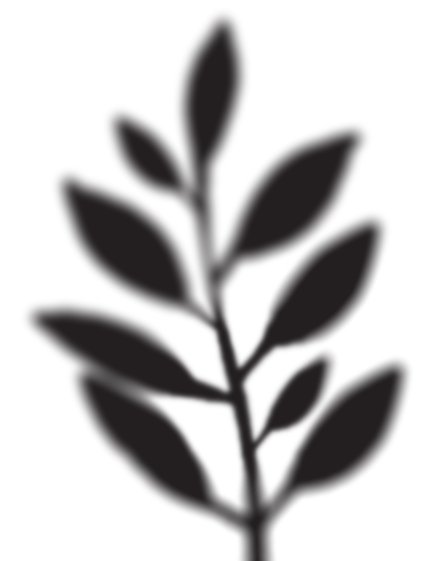 Beatty Dining Commons at Wentworth Institute of Technology is the focus of AYCTE.  
How Does It Work? It’s Easy! 
Your Dining Plan gives you access; come on in and eat what you want. When you’re hungry again, come back and repeat!
Each Meal swipe allows you to enter the facility for one meal period (Breakfast, Lunch and Dinner).
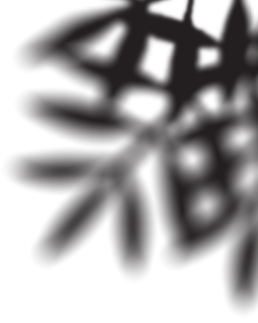 Leopard Café
For those on the go, we have Leopard Café - right outside of Beatty. If you need something quick, come on in and get something to help you get to your next destination!
For more information, please visit: https://eatatcof.sodexomyway.com/en-us/categories/wit
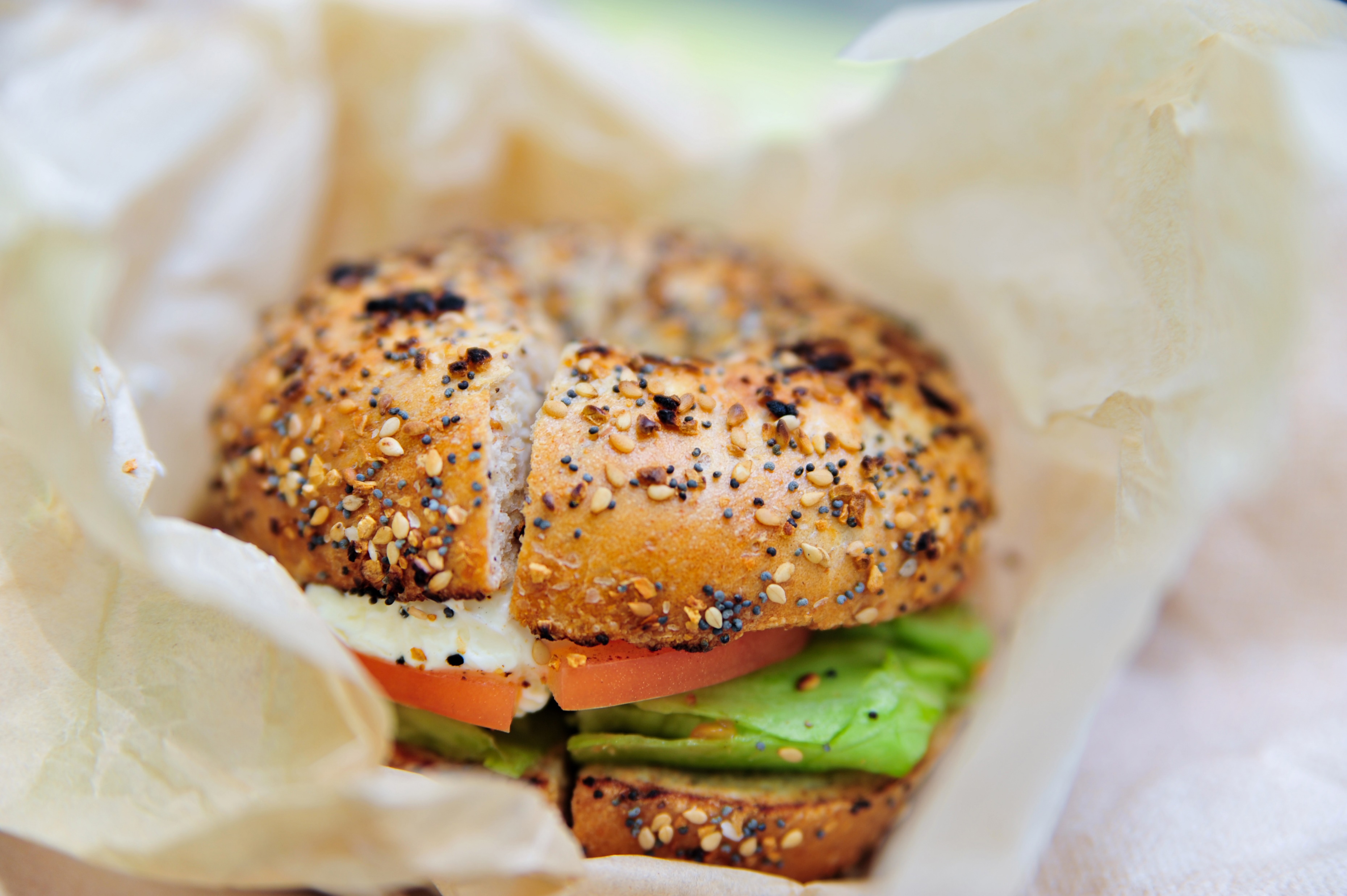 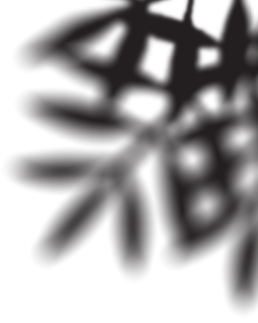 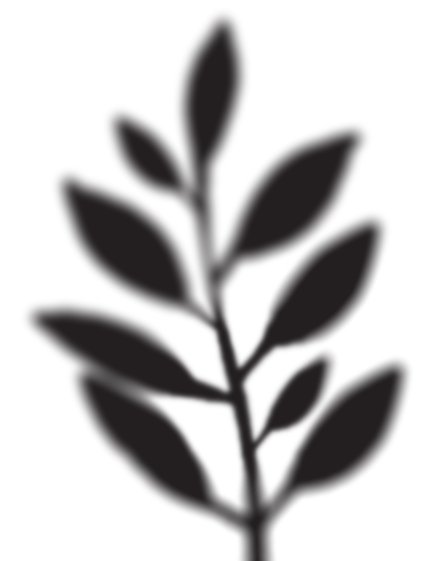 WIT Dining Plans:
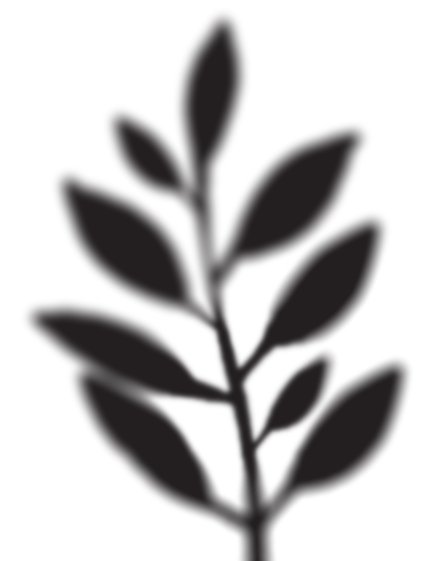 Residential Full Plans: 
PLATINUM, GOLD, SILVER
Residential Partial Plans: 
DIAMOND, RUBY, EMERALD, 
Non-Residential Plans: 
HUNTINGTON, RUGGLES, PARKER
Summer Plans: 
TBA

PLEASE NOTE: Meal Swipes sunset and renew each semester, Dining Points rollover each semester and expire at the end of the school year
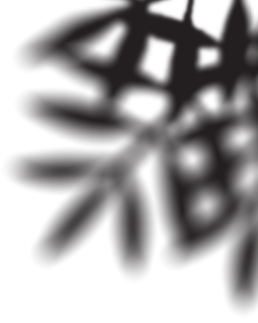 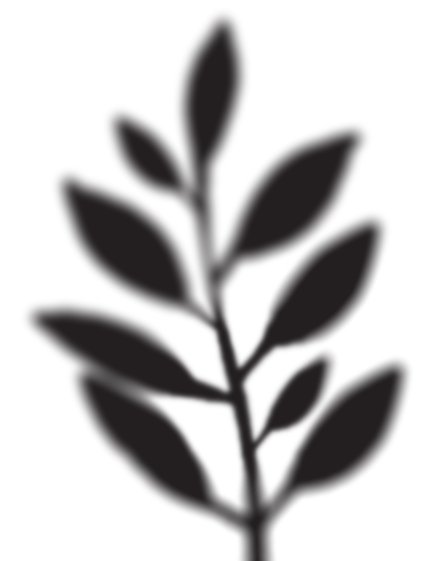 WIT Dining Plans:Unlimited
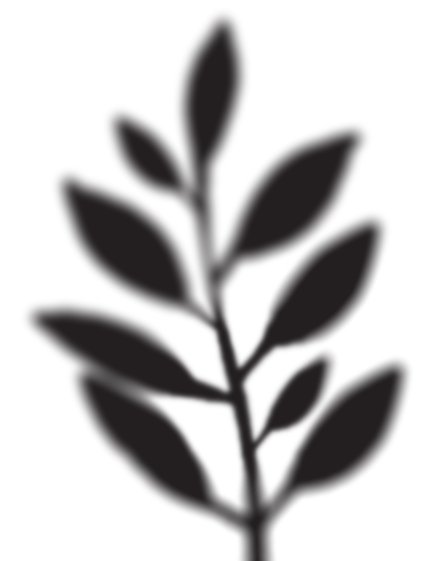 Unlimited Plan: PLATINUM 
This Plan allows for unlimited access to AYCTE locations and 150 Dining Points (spending power in retail locations).
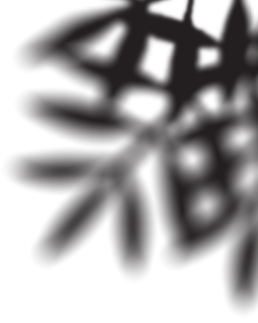 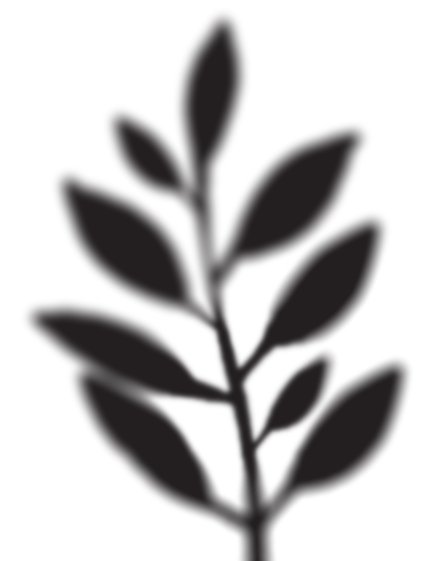 WIT Dining Plans: Residential Full Plans
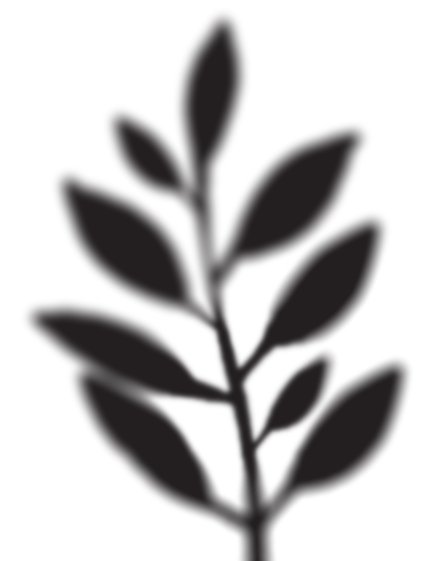 All Full Plans offer a set block of Meals for AYCTE locations and Points for Retail locations.
GOLD: 225 Meal Swipes & 500 Dining Points
SILVER: 175 Meal Swipes & 700 Dining Points
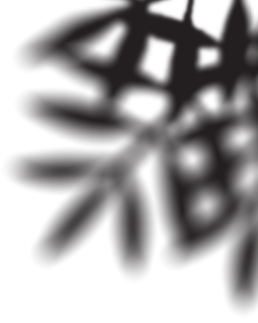 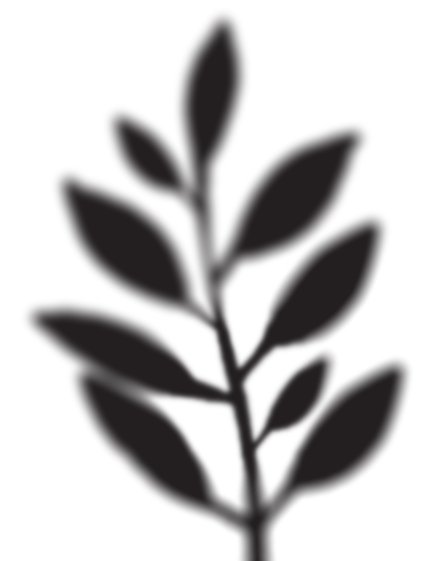 WIT Dining Plans: Residential Partial Plans
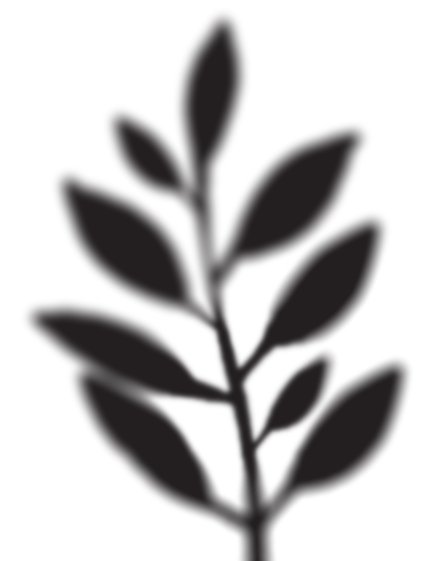 Partial Plans can be used in both AYCTE and Retail locations, but we recommend them for students who live in on-campus apartments or commute.
DIAMOND: 1,500 Dining Points
RUBY: 1,050 Dining Points
EMERALD: 525 Dining Points
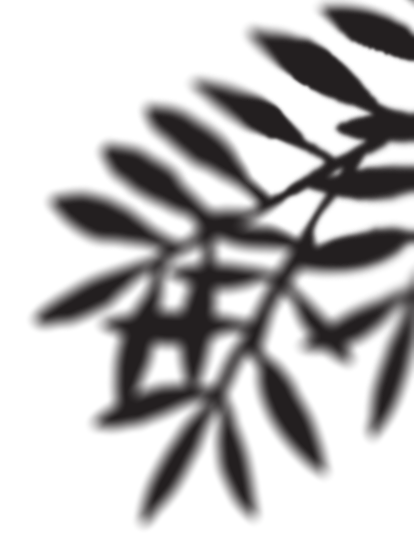 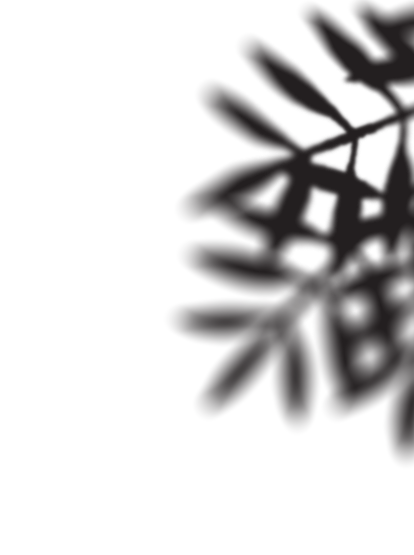 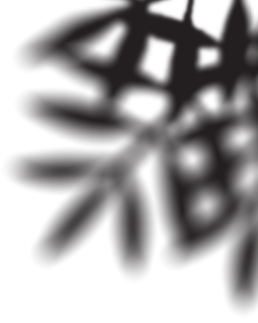 WIT Dining Plans: Non-Residential Plans
These Plans can be used in both AYCTE and Retail locations, but we recommend them for students who live in off-campus apartments or commute.
HUNTINGTON: 50 Anytime Meal Swipes + 100.00 DP
RUGGLES: 25 Anytime Meal Swipes + 50.00 DP 
PARKER: 5 Anytime Meal Swipes + 75.00 DP
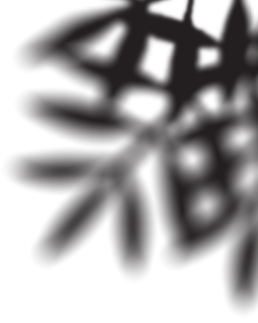 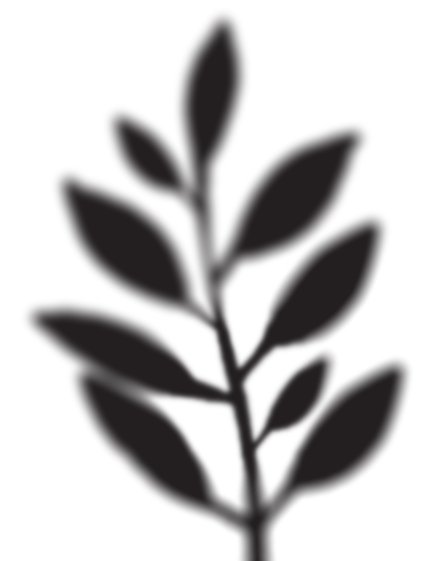 Dining Plan Requirements
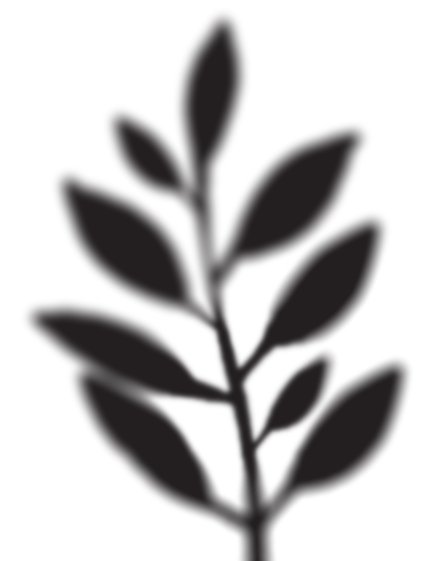 Students living at Evans Way, Tudbury Hall, or Baker Hall and all First-Year Students can choose from:
Platinum Plan
Gold Plan
Silver Plan
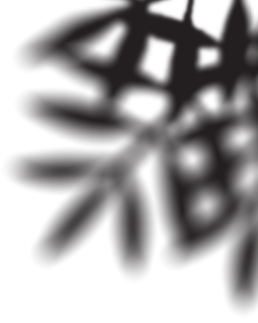 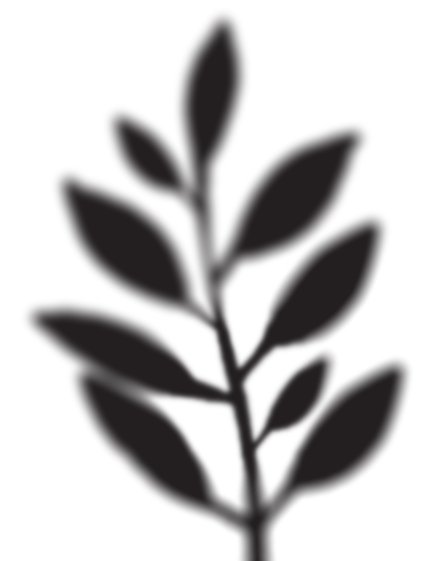 Dining Plan Requirements (Cont’d)
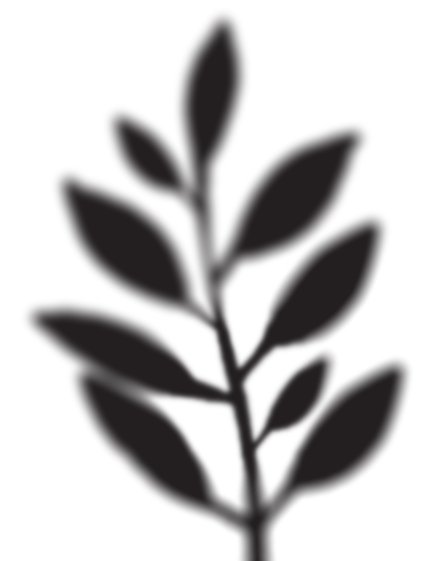 Students living in other on-campus housing can choose from:
Platinum Plan
Gold Plan
Silver Plan
Diamond Plan
Ruby Plan
Emerald Plan
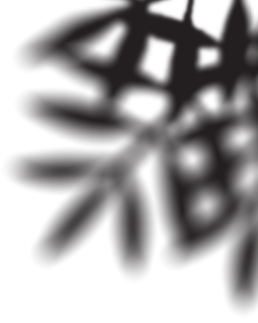 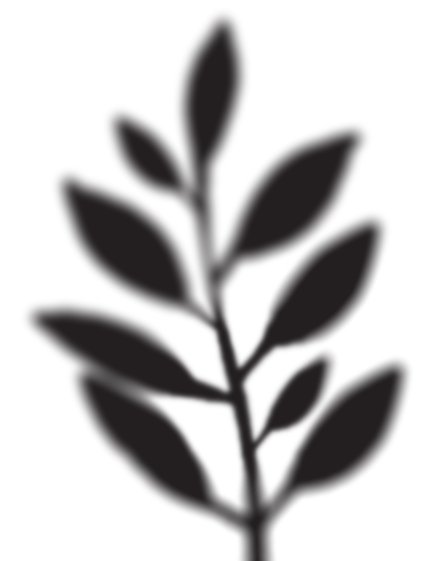 Dining Plans: Door Prices at Beatty Cafe
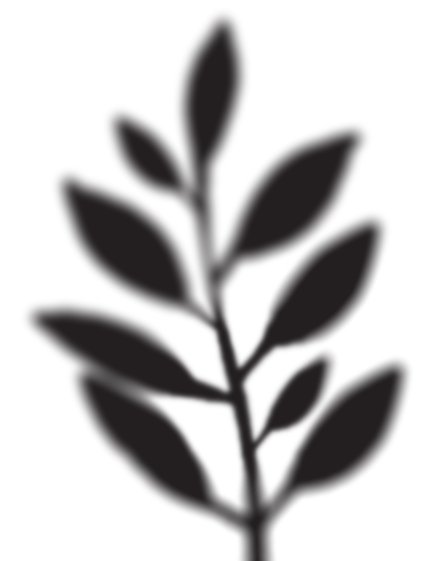 CASH / CREDIT / DEBIT AT DOOR
Breakfast: $10.79
Lunch: $14.09
Dinner: $17.29
DINING POINTS
Breakfast:  9.50 Points
Lunch:  12.50 Points
Dinner:  15.50 Points
*Prices are subject to change; 
PLEASE NOTE:  Students with Unlimited Access or available Meal Swipes will not need to use Dining Points to gain access.